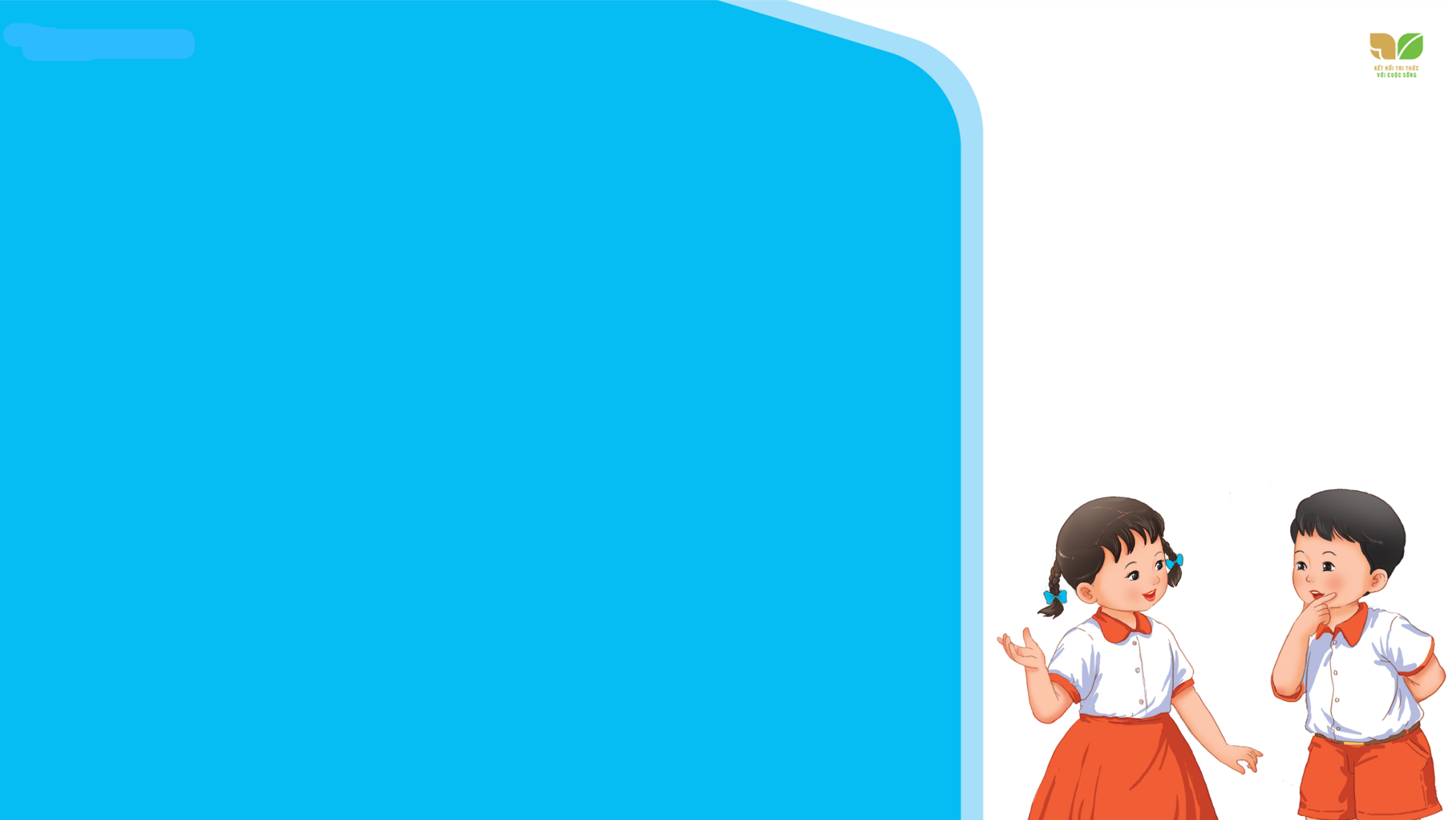 TIẾNG VIỆT 2
[Speaker Notes: Bài hát Bạn thân các em đã được học ở mần non rồi]
Thứ …. ngày … tháng ….. năm 2021
Bài 20
NHÍM NÂU KẾT BẠN
Tiết đọc mở rộng
S/93
Tìm đọc các bài viết về hoạt động của học sinh ở trường.
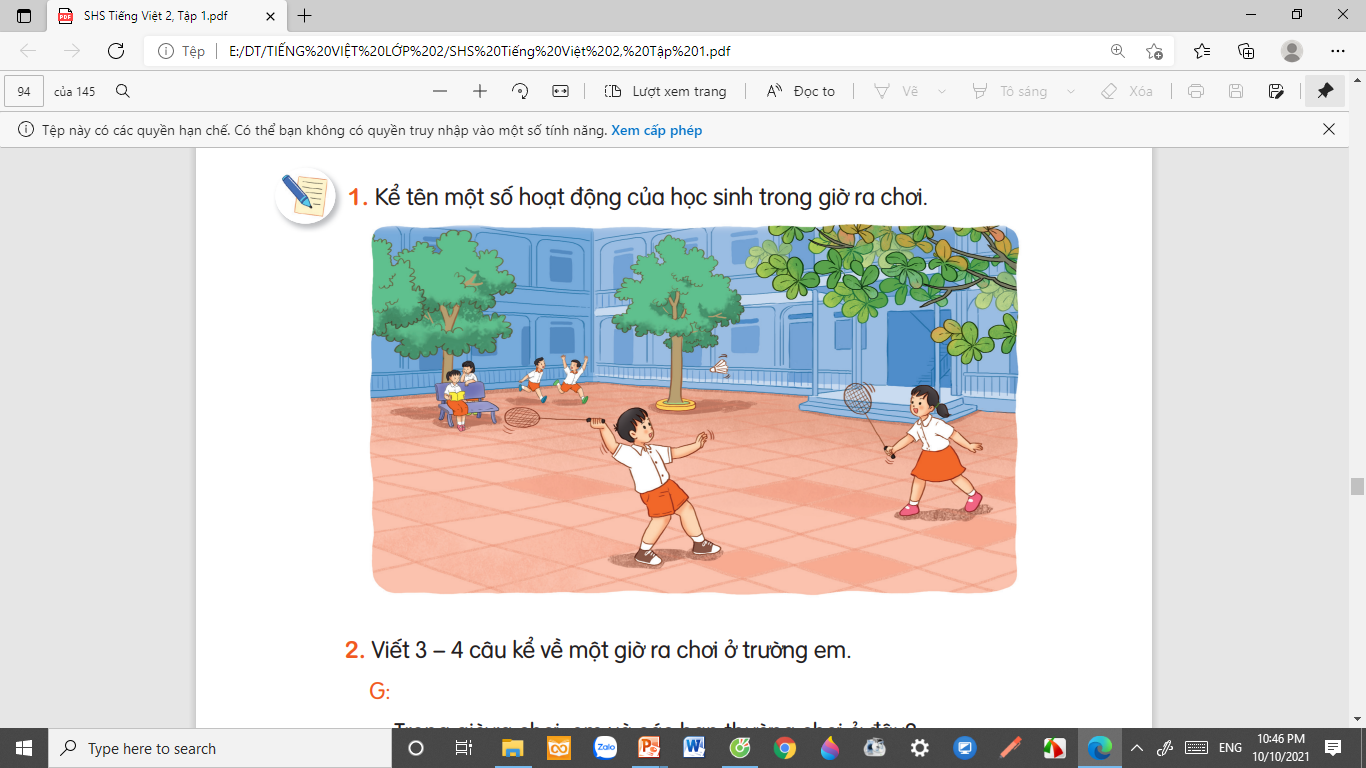 1
[Speaker Notes: GV tự sưu tầm bài viết, nếu có bài viết về trường của HS đang học thì càng tốt ạ. Nếu k có, thầy cô có thể tìm các bài viết ở báo giấy, báo mạng.
Như hđ “ngày hội sách”, hđ làm sp tái chế, ngày hội thể thao…]
Nói với bạn bè về hoạt động em yêu thích.
2
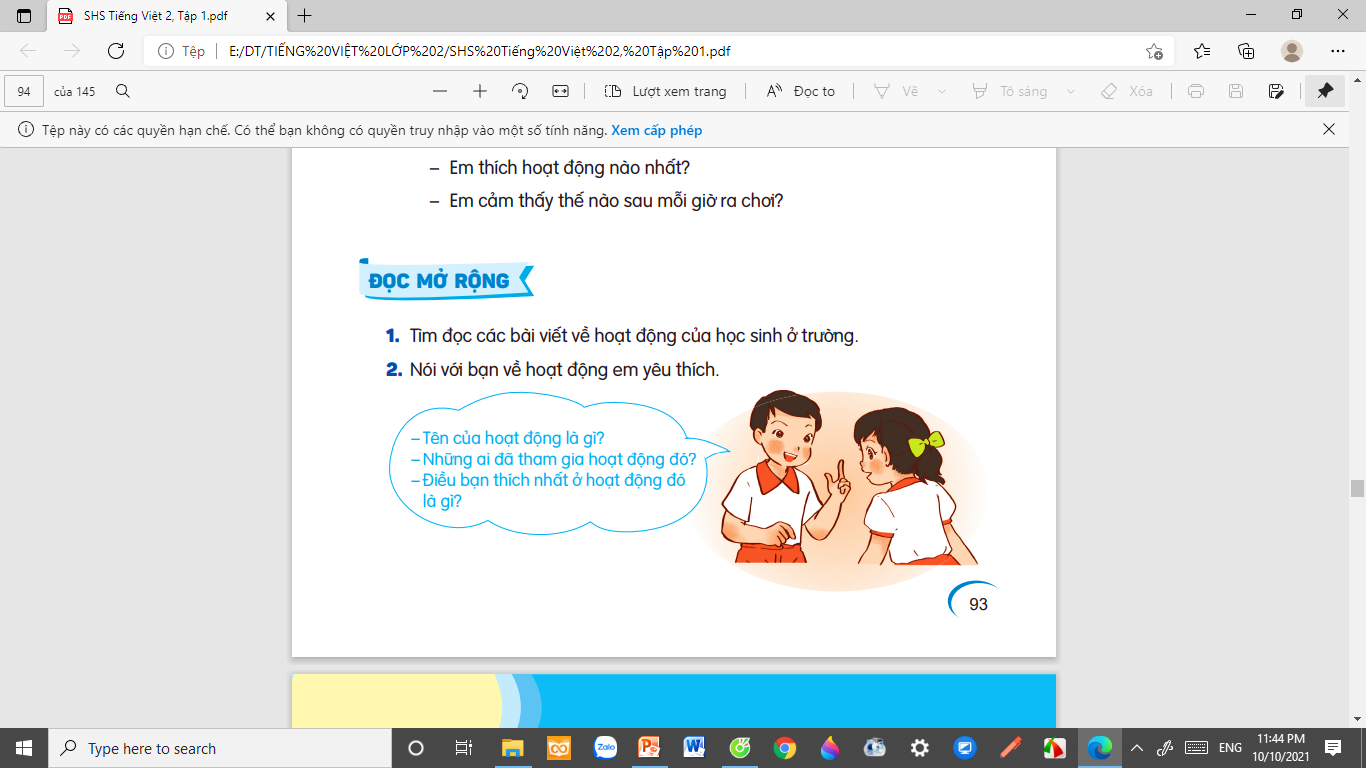 [Speaker Notes: Có nhiều loại sóc khác nhau]
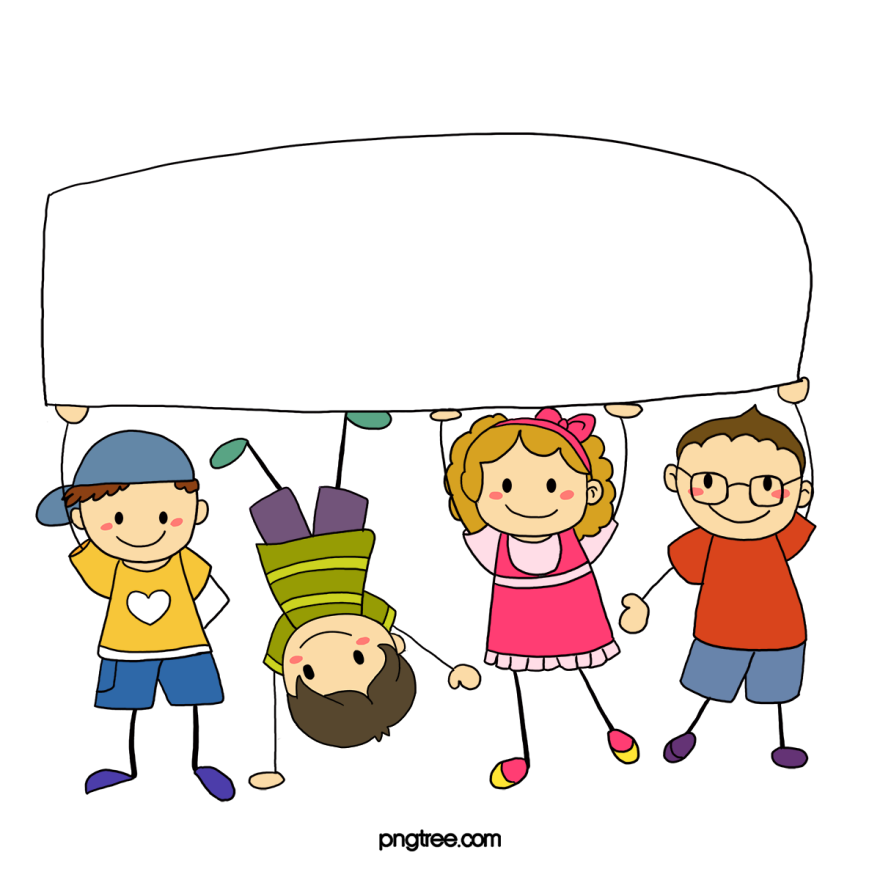 Củng cố
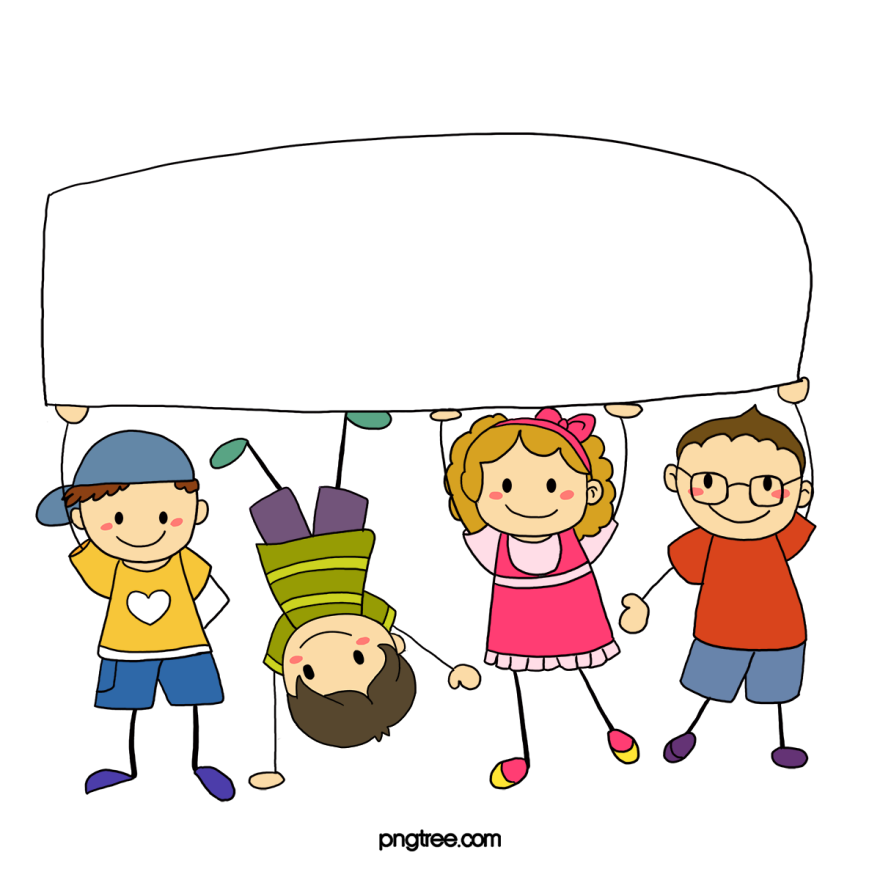 Dặn dò